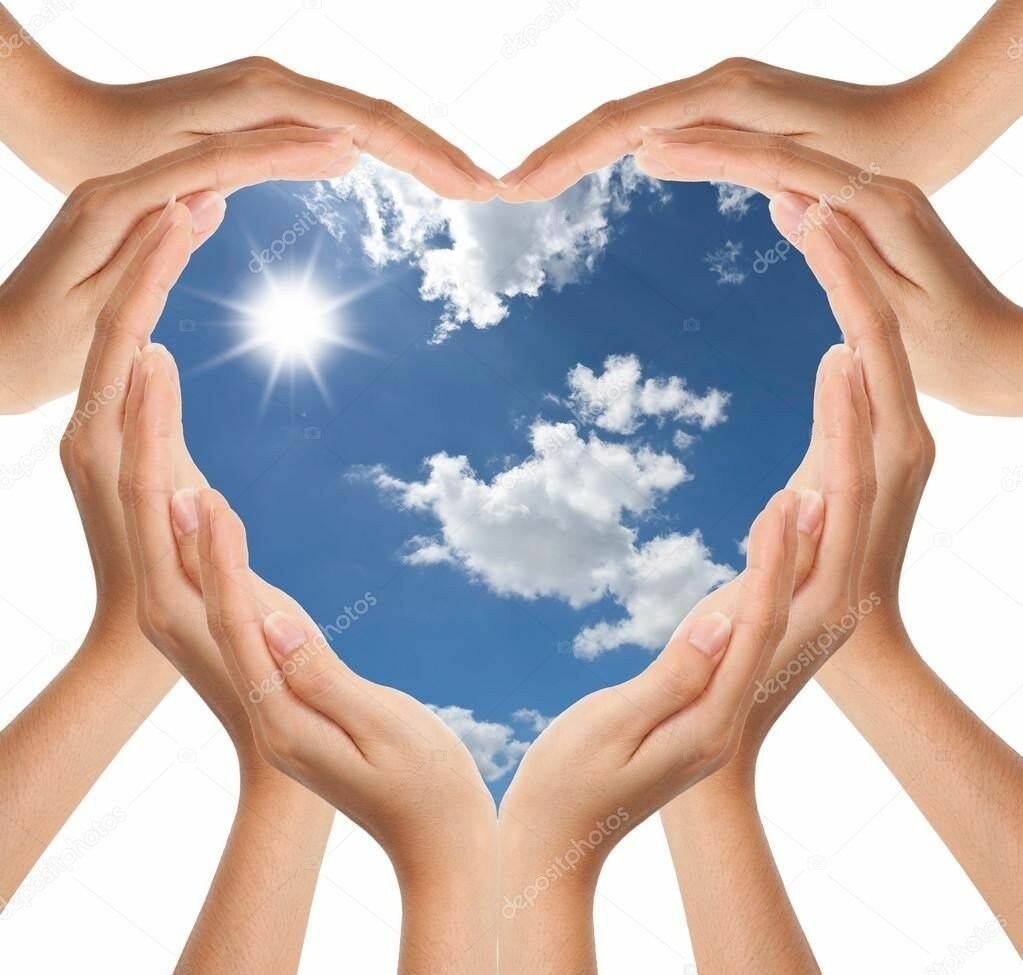 Всемирный день доброты:сегодня или всегда?
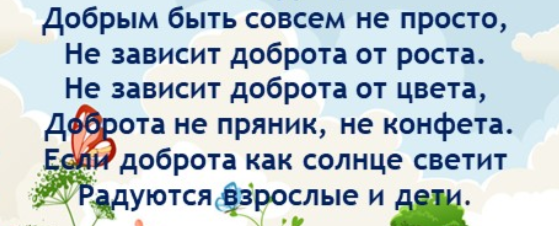 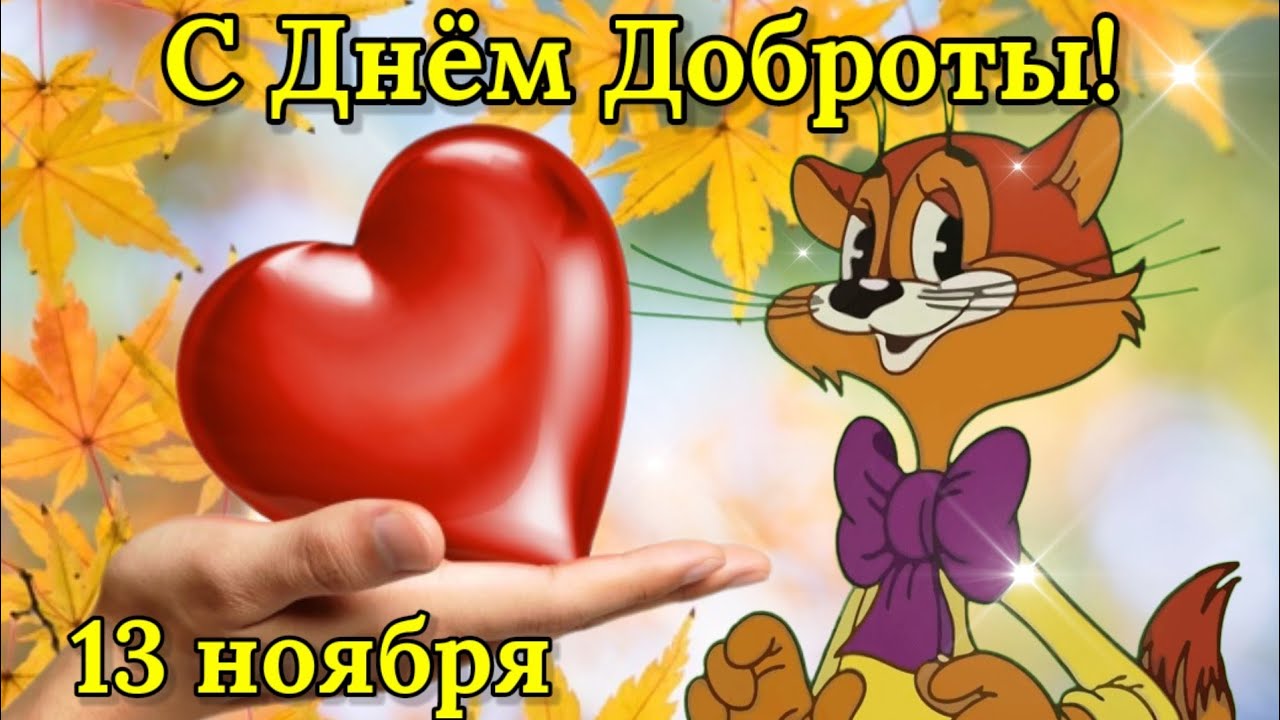 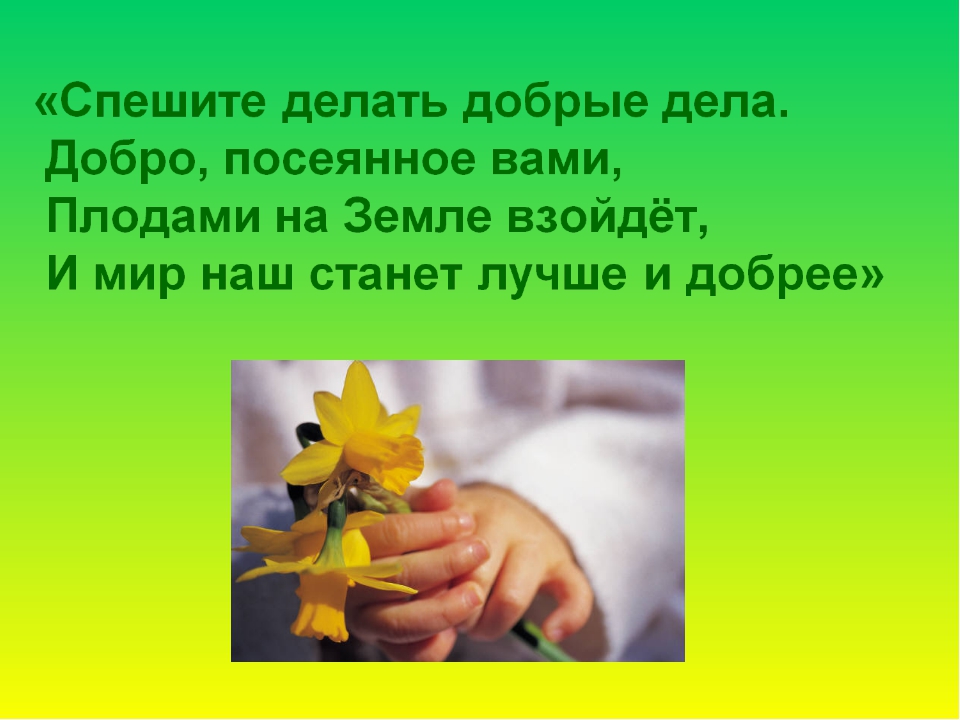 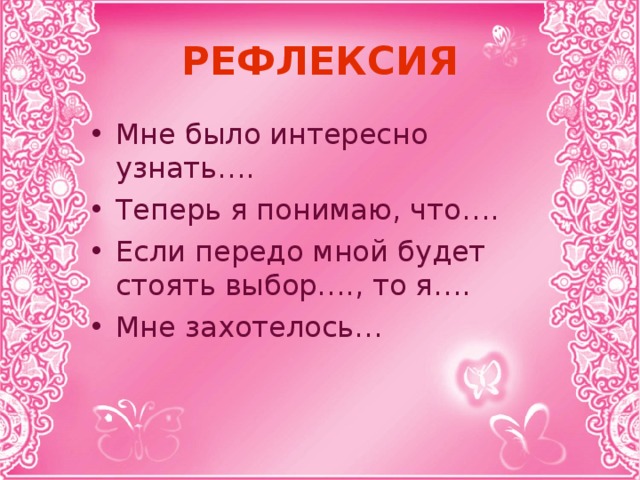